LA DIDATTICA DEL PALLEGGIO
CORSO ALLIEVO ALLENATORE

RELATORE: GUALDI SIMONE
LA DIDATTICA DEL PALLEGGIO
Conoscenza di un modello di riferimento ideale:
   analisi tecnica del palleggio
 
Percorso didattico di insegnamento del palleggio
DIDATTICA
Insieme di esercitazioni progressive che consentono di introdurre, consolidare, apprendere un movimento specifico.

 Dal semplice al difficile
 Dal movimento in forma statica al movimento     
   in forma dinamica
 Dall’esecuzione con palla lenta all’esecuzione   
   con palla veloce
PROGRAMMAZIONE SPECIFICA
La programmazione deve essere finalizzata all’insegnamento dei fondamentali e non al gioco.

Il gioco inteso come applicazione e finalizzazione della tecnica

Le tecniche sono strumenti da dare ai giocatori  

I giocatori devono utilizzare le tecniche per risolvere le problematiche del gioco
IL PALLEGGIO
Tecnica di base

Alzata

Ricezione del servizio

Appoggio di ricostruzione
IL PALLEGGIO
Sintetizza aspetti determinanti della motricità specifica:

relazione e valutazione della traiettoria

gestione della frontalità

rispetto dei tempi del movimento
L’alzata: analisi tecnica
Mani forti (polsi e dita): forza, mobilità articolare 

La ricerca della palla per arrivare in condizione di equilibrio 

Pallone sopra alla testa in ogni situazione  con le mani naturalmente aperte 

Postura neutra indipendentemente dalla posizione in campo e dal tipo di palleggio
Impostazione didatticaPosizione delle braccia
Posizione dei gomiti: dipende dall’orientamento delle mani
Indici allineati con l’avambraccio
Pollici chiudono lo spazio dove si appoggia il pallone
L’altezza ottimale del tocco è un fattore individuale, deve essere costante
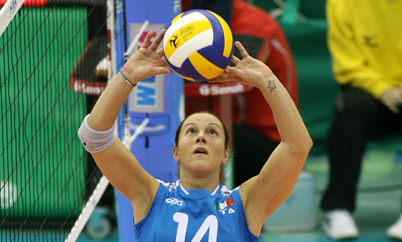 Impostazione didatticaMani aperte
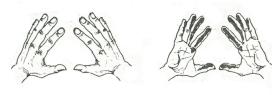 Le mani sono naturalmente aperte in leggera flessione dorsale per 
    toccare una superficie di palla più ampia possibile

Azione di spinta a carico del polso: giusto «timing» tra entrata e uscita 
   della palla
Mani in flessione dorsaleentrata della palla
La condizione di mani aperte e simmetriche deve essere mantenuta anche nella posizione di flessione dorsale con i pollici che guardano verso l’alto

Questa condizione è un presupposto per la velocità di uscita: consente di imprimere alla palla una spinta che produce una grande accelerazione iniziale
Uscita della palla
L’accelerazione che subisce la palla al momento del tocco dipende dall’azione di frustata del polso

il pollice, l’indice e il medio determinano la qualità del palleggio
Uscita della palla
Azione di sostegno e di spinta del pollice (anche nelle traiettorie avanti)

Azione di spinta dell’indice

Azione simmetrica delle mani in direzione dell’alzata
Tecnica di palleggio
La gestione della distanza dall’obiettivo 

L’azione di spinta completa degli arti superiori

L’azione di spinta coordinata degli arti inferiori
Rapidità nella ricerca della palla
La capacità di anticipare il posizionamento sotto la palla permette un controllo tecnico-tattico ottimale 

è un fattore legato ad aspetti percettivi e motori

Traslocazioni specifiche: vicino alla rete
   lontano da rete
Motricità specifica: la ricerca della palla
movimenti di uscita dalla rete                         movimenti di entrata                
                                                                                       verso la rete
Postura di approccio al tocco
Appoggi non sulla stessa linea: maggiore stabilità nel tocco

Peso del corpo distribuito sugli appoggi 

Asse del busto perpendicolare al pavimento
Relazione asse corporeo palla
capacità di porre l’asse del corpo verticalmente sotto alla palla 

presupposto fondamentale per la condizione di neutralità

Frontalizza la traiettoria di arrivo per essere in linea alla palla.

Mantenere le «spalle aperte»
Obiettivo fondamentale dell’alzata
LA PRECISIONE dipende da :

spostamento anticipato sotto la palla

azione simmetrica di spinta delle mani

coordinazione braccia-gambe (in particolare nel palleggio della palla alta)

orientamento delle spalle
Impostazione didattica
Due scuole di riferimento:

Tempo  di contatto lungo (presa e spinta della palla): sviluppo della sensibilità attraverso il controllo propriocettivo

Tempo di contatto breve: il pallone rimbalza sulle mani con effetto a trampolino
Metodologia di allenamento dell’alzatore
Allenamento specifico

Definizione e allenamento dell’altezza delle traiettorie di primo, secondo e terzo tempo avanti e dietro

Esercitazioni specifiche di entrata verso la rete e di uscita dalla rete in situazione di ricezione e di contrattacco

Esercitazioni sintetiche
Il palleggio nell’appoggio
Palla che resta avanti rispetto all’asse corporeo

La palla «lenta» deve essere portata sul bersaglio

La richiesta di precisione è elevata: azione prevalente delle mani

Frontalità al bersaglio

L’allenamento è situazionale
Il palleggio nella Ricezione
Piedi naturalmente divaricati

Piedi attivi, per anticipare

Braccia alte davanti al capo, mani davanti alla fronte

Anticipare : tutto il corpo dietro alla palla

Mani aperte, dita e polsi rigidi, la palla deve essere colpita davanti alla fronte
Il modello di prestazione nella fascia 12-14
IMPOSTAZIONE E SVILUPPO DELLE «Tecniche di alzata per tutti»
Lavoro sulle tecniche di base dell’alzata per tutti: 
     tecnica di palleggio avanti e dietro, bagher d’alzata, ricerca del   
     corretto posizionamento e della frontalità
Lavoro specifico per l’alzatore (inizia il percorso di specializzazione)
    consolidamento tecnica di palleggio, valutazione della traiettoria e   
    motricità specifica, differenziazione delle traiettorie di alzata   
    (secondo tempo, primo tempo?), introduzione palleggio in salto
Il modello di prestazione nella fascia 12-14
METODOLOGIA
 
Utilizzo PREVALENTE del «METODO ANALITICO» 

Obiettivo: precisione, incremento positività 

Strumento didattico: «facilitazione e progressività»